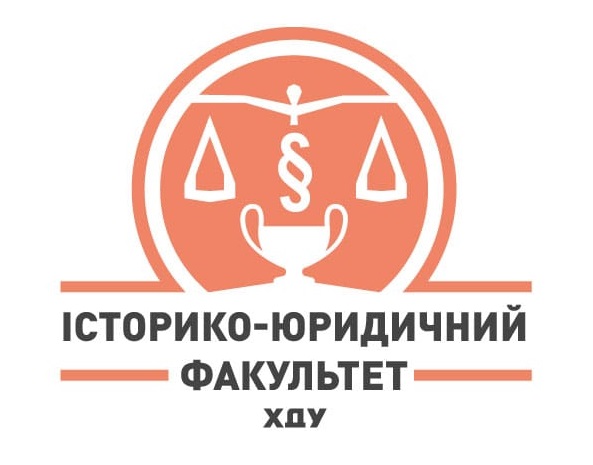 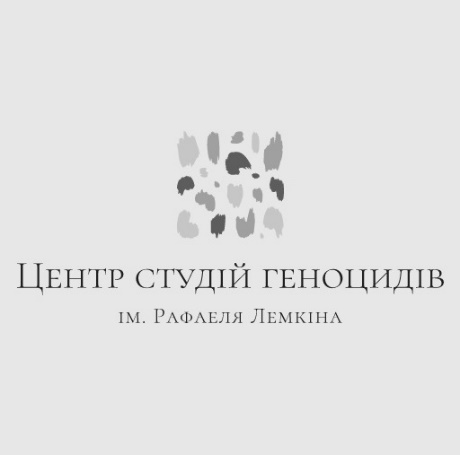 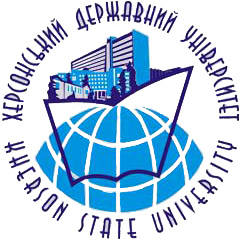 ІСТОРІЯ ГЕНОЦИДІВ ТА ЗЛОЧИНІВ ПРОТИ ГУМАННОСТІ
Геноцид – це частина людської цивілізації від самого її початку. Навіть до того, як на землі виникли стародавні організовані держави, роди, клани і племена билися між собою та винищували одне одного з тою самою жорстокістю, з якою й модерні нації атакують і намагаються ліквідувати групи тих, кого вони вважають за ворогів…
«Старий Заповіт багато в чому слугує засадничим текстом геноциду або західного зразка його здійснення і багатократно повторюється впродовж тисячоліть через тлумачення й літературу, які відображають моделі знищення... Приміром, дії царя Соломона і пророка Самуїла або руйнування Єрихона Ісусом Навином, незалежно від того, чи справді ці події мали місце.
Коли я був дитиною і читав Старий Заповіт, то дізнався про Ісуса Навина і Єрихонську битву. Ми навіть співали пісень про це. Але в них ніколи не йшлося про те, що Ісус Навин убив усіх чоловіків у місті, зрівняв його із землею, а жінок і дітей забрав у рабство».


Норман Наймарк
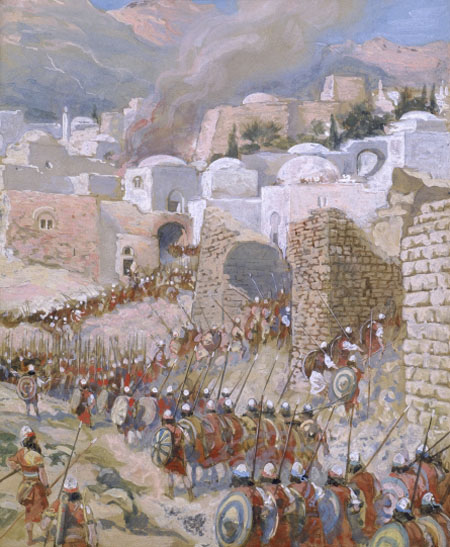 "Штурм Єрихона", 
автор - Джеймс Тіссо
Термін «геноцид» увійшов у міжнародне право в 1948 р., коли Генеральна Асамблея ООН ухвалила Конвенцію «Про запобігання злочину геноциду та покарання за нього». Цей неологізм запропонував Рафаель Лемкін – виходець з Польщі, відомий знавець права, який 1941 р. проживав у США, де викладав у Єльському університеті. Інноваційний на той час термін, який він застосував, поєднав у собі два слова: грецьке «genos» - раса, плем’я й латинське cide – вбивство.

Згідно Конвенції виокремлено 5 акцій, які можуть трактуватися як геноцид: убивство членів групи; завдання серйозної тілесної або психологічної шкоди членам групи; навмисне створення групі життєвих умов, розрахунок на її фізичне знищення у цілому або частково; застосування дій, спрямованих на попередження народжуваності в групі; примусове переміщення дітей однієї групи в іншу. Для визнання факту геноциду необхідно довести факт хоч би одного з цих 5-х актів, навмисно спрямованих проти однієї з вищезгаданої груп. За міжнародною угодою злочин геноцид може бути суб’єктом судового процесу й покарання в будь-якій державі, де злочинець затримується.
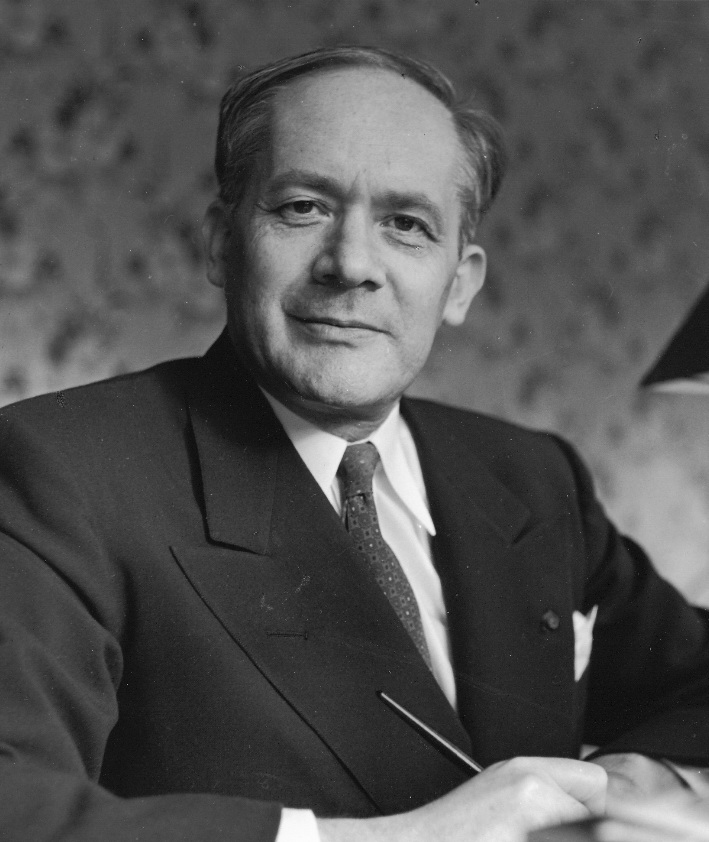 Рафаель Лемкін (1900-1959)
Ключові проблеми студій геноцидів

• Світова історія як поле для пошуку, вивчення та осмислення фактів геноцидів. 
• Розвиток значення про права людини та їх зв’язок із поняттям геноцид.
• Передумови, джерела, причини та наслідки геноцидів.
• Визнання, визначення та передбачення геноциду.
• Соціальний, економічний та психологічний вплив на тих, хто вижив у геноциді та їхніх нащадків.
• Стать та геноцид (гендерні аспекти).
• Знищення через виснаження.
• Заперечення геноциду.
• Міжнародне право та геноцид.
• Методи та стратегії для запобігання геноциду та ін.
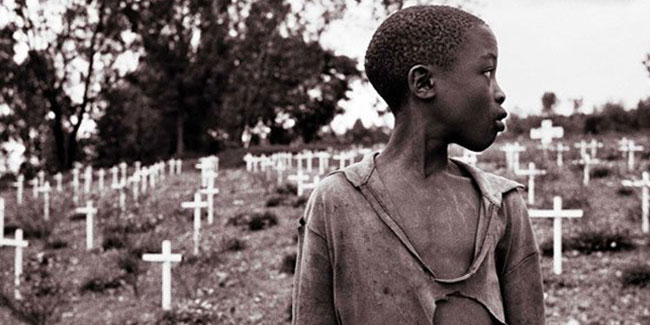 Місце масових поховань у Руанді
Україна – єдина держава у світі, на території якої впродовж ХХ ст. відбулося чотири геноциди:
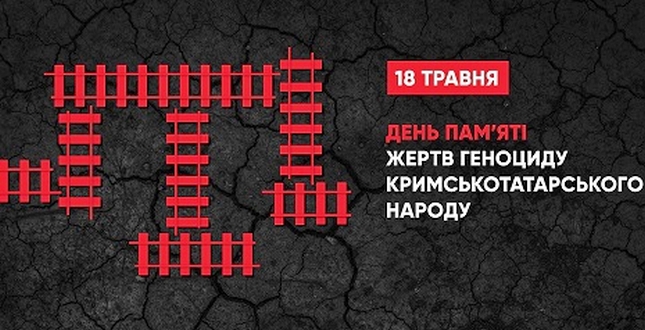 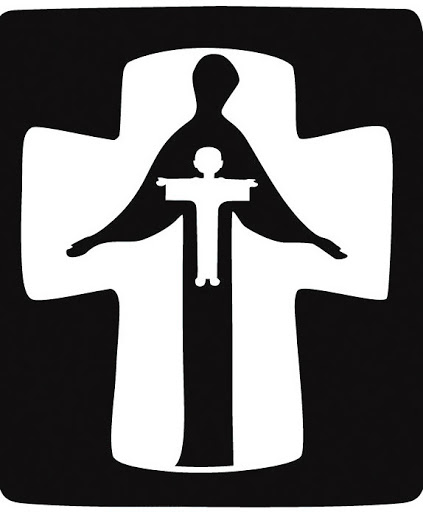 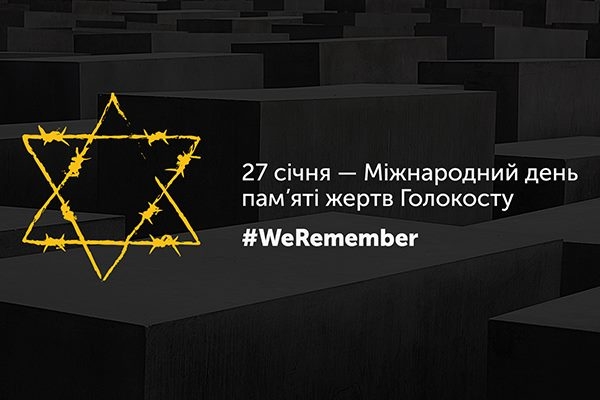 Геноцид кримськотатарського народу
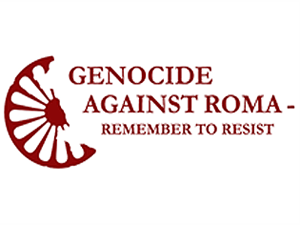 Голодомор
Голокост
Геноцид ромів
Метою курсу є усвідомлення відповідальності кожного за мирне співіснування різних націй, етноконфесійних спільнот, «інших» загалом – вивчення геноцидів, усвідомлення уроків історії, які зростають на грунті трагедій мільйонів безневинно знищених людей, а також формування принципу толерантності.

Роль та завдання дисципліни:
Формувати навики в студентів самостійно аналізувати політичні процеси методом компаративного аналізу;
Осмислити ті особливі політичні ситуації, коли конфлікти на етнічному, расовому, конфесійному грунті, а також протистояння між центральною владою і макросоціальними групами врегульовувалися шляхом здійснення цілеспрямованих акцій з метою фізичного знищення опонентів чи суб’єктивно визначених жертв;
Виробити навики щодо незалежного від політичної кон’юктури критичного осмислення суспільно-політичних процесів з позиції загальнолюдських цінностей, які сприяли б свідомому осудові застосування принципу колективної провини та готовності протистояти злочинам проти людства;
Засобом осмислення геноцидів спонукати майбутніх істориків і політологів шанувати ідеали гуманізму, послідовно оперувати тим світоглядом, який базується на критеріях усвідомлення унікальності етнонаціональних спільнот, рівності людей незалежно від їхнього походження, права будь яких суб’єктів політичних процесів захищати свої групові інтереси легітимними засобами.
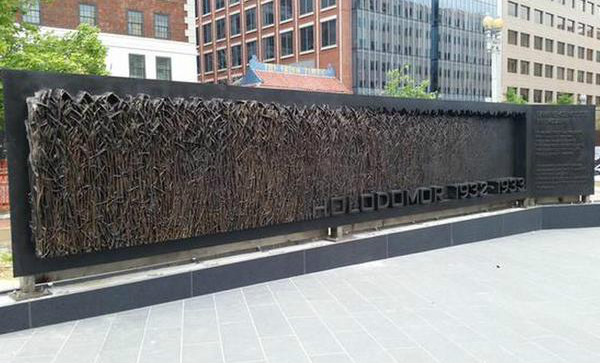 Меморіал Голодомору у м. Вашингтон
Головними завданнями курсу є:

висвітлити явище геноцидів в історії людства;
Поглибити знання про геноциди ХХ століття, зокрема Геноцид вірмен, Голодомор, Голокост, Геноцид ромів та Геноцид кримськотатарського народу;
Оволодіти тими теоретичними положеннями, які слугують дослідницьким інструментарієм геноцидознавства;
Вироблення навиків із застосування компаративного аналізу;
Осмислення уроків геноцидів з метою пропаганди принципів міжетнічної, міжконфесійної та міжрасової злагоди, послідовногог використання фундаментальних принципів політичної культури, готовності до захисту тих, хто зазнає переслідувань за свою соціокультурну «іншість» чи політичні переконання.
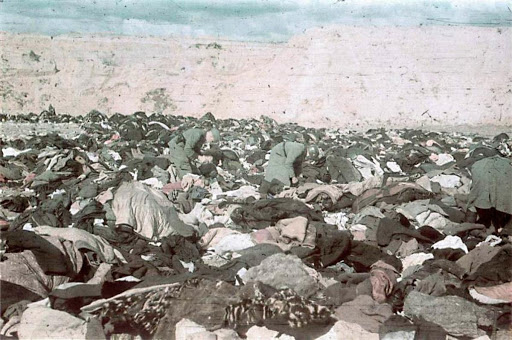 Розстріл євреїв у Бабиному Яру